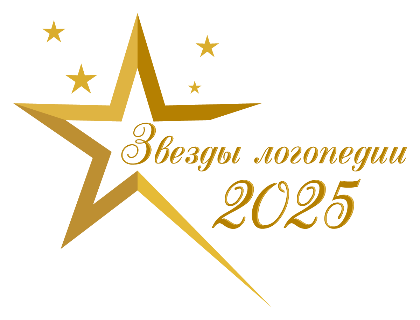 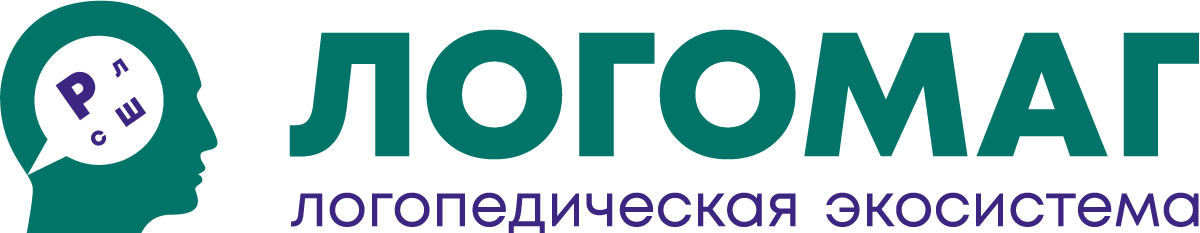 Иванова Нина Ивановна
работаю логопедом с 2015 г.
Номинация:
«Лучшее логопедическое пособие»
Регион: г. Москва
Место работы: МБДОУ «Детский сад № 112»